INDUKTIVNÍ STATISTIKA
III. HODNOCENÍ ZÁVISLOSTI
HODNOCENÍ ZÁVISLOSTÍ
KVALITATIVNÍ VELIČINY
Vychází se z kombinační (kontingenční) tabulky, která je výsledkem třídění druhého stupně

KVANTITATIVNÍ VELIČINY
Východiskem pro korelační a regresní analýzu je bodový graf.


K měření stupně (síly) závislosti se používají různé míry (ukazatele) závislosti.
    Jejich použití je vázáno na různé podmínky.
BODOVÝ GRAF
Body jsou dány dvojicí hodnot pro každou statistickou jednotku
Osa x: nezávisle proměnná
Osa y: závisle proměnná
Zakreslenými body prokládáme čáru (přímku, křivku)

Typ závislosti (funkce)
Směr závislosti (přímá, nepřímá)
Těsnost závislosti (rozptyl bodů)
BODOVÝ GRAF
y
y
y
x
x
x
y
y
y
x
x
x
y
y
y
x
x
x
[Speaker Notes: x
y
x
y
x
y]
HODNOCENÍ ZÁVISLOSTI  KVANTITATIVNÍCH VELIČIN
LINEÁRNÍ ZÁVISLOST 
Nejužívanější mírou korelace je PEARSONŮV KORELAČNÍ KOEFICIENT
 
NELINEÁRNÍ ZÁVISLOST
Např. SPEARMENŮV KOEFICIENT POŘADOVÉ KORELACE
Bodový graf
LINEÁRNÍ ZÁVISLOST
Nejužívanější mírou korelace je PEARSONŮV KORELAČNÍ KOEFICIENT
 
Označuje se  r … pro výběrový soubor (výběrová    
                               charakteristika)
                        ρ… pro základní soubor (parametr)
 

Podmínka pro použití:
lineární závislost (odhadujeme z bodového grafu)
dvojrozměrné normální rozdělení
LINEÁRNÍ ZÁVISLOST
r(ρ) nabývá hodnot od  - 1 do 1
 
Z tohoto intervalu mají hodnoty -1, 0 a 1 zvláštní význam:

	r(ρ)  = -1	funkční nepřímá závislost
	r(ρ)  =  0	neexistuje lineární závislost
	r(ρ)  =  1 	přímá funkční závislost
 
Hodnocení r: Čím více se hodnota r(ρ) blíží ± 1, tím je větší těsnost vztahu. 

 Pearsonův koeficient korelace je nejlepší mírou korelace, proto tam, kde je to možné, transformujeme nelineární vztah na lineární.
LINEÁRNÍ ZÁVISLOST
Z údajů o výběrovém souboru vypočítáme VÝBĚROVÝ KORELAČNÍ KOEFICIENT  r.

 
r je výběrová charakteristika a proto je zatížena náhodnou chybou SE:

 
r je nejlepším bodovým odhadem neznámého parametru ρ
Pozor při intervalovém odhadu – pokud ρ ≠ 0 nemá r normální rozdělení, je třeba provést logaritmickou transformaci
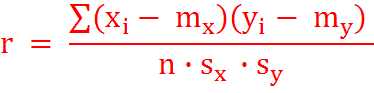 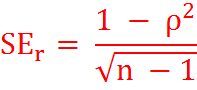 TEST HYPOTÉZY O NULOVÉM KORELAČNÍM KOEFICIENTU
Jde o zjištění významnosti r, tj. zda je zjištěná závislost pouze dílem náhody nebo skutečně existuje i v základním souboru

H0 -  veličiny jsou nezávislé, tj. r(ρ) = 0      
HA - veličiny jsou závislé, tj. r(ρ) ≠ 0

Statistická hypotéza zjišťuje, zda se r významně liší od nuly – k tomu lze využít: 

a) pro n < 50: kritické hodnoty Pearsonova r 
		Absolutní hodnota r  se porovná s kritickými hodnotami 	Pearsonova korelačního koeficientu:
			- je-li                       , pak nezamítáme H0 
			- je-li                       , pak zamítáme H0
			
       b) pro n > 50: u-test
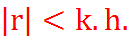 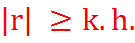 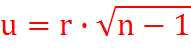 TEST HYPOTÉZY O NULOVÉM KORELAČNÍM KOEFICIENTU
Příklad:
Zhodnoťte významnost korelace mezi podílem dětí s nízkou porodní hmotností a kojeneckou úmrtností a) v souboru 14 okresů, když  r = 0,429 a b) v souboru 72 okresů ČR, když r = 0,471.
  
Kritické hodnoty Pearsonova korelačního koeficientu
U-test,                         , kritické hodnoty normálního rozdělení
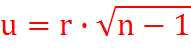 KOEFICIENT DETERMINACE
V případě stat. významné závislosti můžeme počítat tzv. KOEFICIENT DETERMINACE  r2 
Nabývá hodnot od 0 do 1; vyjádříme-li ho v %, udává,  kolik % variability závislé veličiny Y lze vysvětlit změnami v nezávislé veličině X.

Vypočítejte, z kolika % jsou rozdíly v KÚ mezi okresy ČR způsobeny rozdíly v podílu dětí           s nízkou por. hmotností.
REGRESNÍ ANALÝZA
Zjistíme-li významnou lineární závislost, je užitečné vyjádřit ji pomocí regresní přímky ve tvaru:    	y = a + bx
 
y	hodnota závislé veličiny
x	hodnota nezávislé veličiny
a	regresní koeficient, udává posun po ose y
b	regresní koeficient, úhel přímky s osou x
 
Přímka se používá k PREDIKCI jedné veličiny pomocí druhé, tzn. zjišťujeme jaká bude hodnota y,  pro určenou hodnotu x.
REGRESNÍ ANALÝZA
Příklad:
V souboru 76 okresů ČR byla zjištěna závislost mezi podílem dětí s nízkou porodní hmotností (X)                     a kojeneckou úmrtností (Y), kterou lze vyjádřit rovnicí:      y = 4,139 + 0,942x. Vypočítejte, jaká by byla kojenecká úmrtnost  v  okrese, kde na 100 živě narozených připadá 7 dětí s nízkou porodní hmotností.
 
Rovnice regresní přímky vypočítaná z dat o výběrovém souboru se chová jako náhodná veličina a je zatížená náhodnou výběrovou chybou SE.
 
 Pro odhad regresní přímky -  tzv. PÁS SPOLEHLIVOSTI
(CI pro každý bod přímky)
NELINEÁRNÍ ZÁVISLOST
SPEARMANŮV KOEFICIENT POŘADOVÉ KORELACE

Nejprve seřadíme všechny hodnoty veličiny X dle velikosti  a označíme je pořadovými čísly.
Pak seřadíme všechny hodnoty veličiny Y dle velikosti   a označíme je pořadovými čísly.
Pro každou dvojici hodnot  x,y  stanovíme jejich rozdíl d
Spearmanův koeficient pořadové korelace vypočítáme ze vztahu:
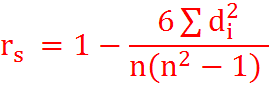 NELINEÁRNÍ ZÁVISLOST
rs  nabývá hodnot od -1 do 1, opět platí, že když:

rs = 0,  jde o nezávislost
rs = 1,  jde o přímou funkční závislost
rs = -1,  jde o nepřímou funkční závislost

Hodnocení rs: Čím více se hodnota rs(ρs) blíží ± 1, tím je větší těsnost vztahu. 

 TEST VÝZNAMNOSTI 
Absolutní hodnota rs  se porovná s kritickými hodnotami Spearmanova koeficientu pořadové korelace:
			- je-li                       , pak nezamítáme H0
			- je-li                       , pak zamítáme H0
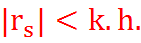 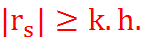 HODNOCENÍ ZÁVISLOSTI KVALITATIVNÍCH ZNAKŮ
Východiskem je kontingenční tabulka:
 
 









Je založeno na srovnání empirických a teoretických četností.
 
Empirická četnost (E)– rozdělení lidí podle kuřáctví a vzdělání jak bylo skutečně zjištěno ve výběrovém souboru.
 
Teoretická četnost (T) – jaké by bylo rozdělení lidí ve výběrovém souboru podle kuřáctví a vzdělání , kdyby šlo o jevy nezávislé.
TEST HYPOTÉZY O NEZÁVISLOSTI
1. Stanovení hypotéz
- H0 – mezi empirickými a teoretickými četnostmi není statisticky významný rozdíl, zjištěné rozdíly nejsou natolik velké, aby nemohly být způsobeny náhodou.
 - HA - mezi empirickými a teoretickými četnostmi je statisticky významný rozdíl, zjištěné rozdíly jsou natolik velké, že nemohou být způsobeny náhodou.

 2.  HLADINA VÝZNAMNOSTI
 α  =  5%   nebo   α  =  1%   

 3. VÝBĚR TESTU
- chí-kvadrát test (χ2)
TEST HYPOTÉZY O NEZÁVISLOSTI
4. Podmínky pro použití testu
 	Všechny teoretické četnosti musí být větší než 5.

5. VÝPOČET  TESTOVACÍ CHARAKTERISTIKY CHÍ – KVADRÁT 
Pro každé políčko vypočítáme teoretickou četnost 
Pro každé políčko vypočítáme rozdíl mezi empirickou (E) a teoretickou četností (T) podle vzorečku: 


Součet vypočítaných rozdílů je hodnota chí-kvadrátu:
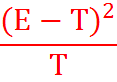 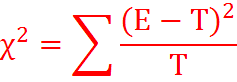 TEST HYPOTÉZY O NEZÁVISLOSTI
6. SROVNÁNÍ S KRITICKÝMI HODNOTAMI
Testovací charakteristiku chí-kvadrát srovnáme s příslušnými kritickými hodnotami  chí-kvadrát rozdělení: 
		- kritické hodnoty určujeme z tabulek podle zvolené 
  		  hladiny významnosti a tzv.  stupňů volnosti: f = (r - 1)(s - 1)

 7.  ZAMÍTNEME NEBO NEZAMÍTNEME NULOVOU   
     HYPOTÉZU
                                , nezamítáme  H0
                                , zamítáme H0

8. Interpretace výsledku
     Chí-kvadrát – informuje o stat. významnosti zjištěné asociace, ne o těsnosti  ani směru vztahu. Vypočítaná hodnota chí – kvadrát slouží pouze k zamítnutí či nezamítnutí Ho o nezávislosti.
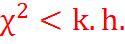 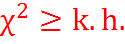